Муниципальное бюджетное дошкольное образовательное учреждение детский сад № 1  с.Некрасовка Хабаровского муниципального района Хабаровского края
Отчёт
о проведении тематической недели
«Победная весна 45-го»





  Некрасовка,2024
С 02.05-по 08.05 в МБДОУ № 1 с.Некрасовка прошла тематическая неделя, посвящённая Дню Победы «Весна 45-го». Согласно плана мероприятия были рассчитаны  на все возрастные группы
Для погружения в тему была сформирована специальная среда : для ребят были организованы экспозии с  использованием плакатов и наглядно-дидактических пособий о ВОВ, макетов  военной техники , энциклопедических  и исторических и зданий. В некоторых группах оформлены «Окна-Победы». 
В родительских уголках организованы выставки  из детских поделок и рисунков.
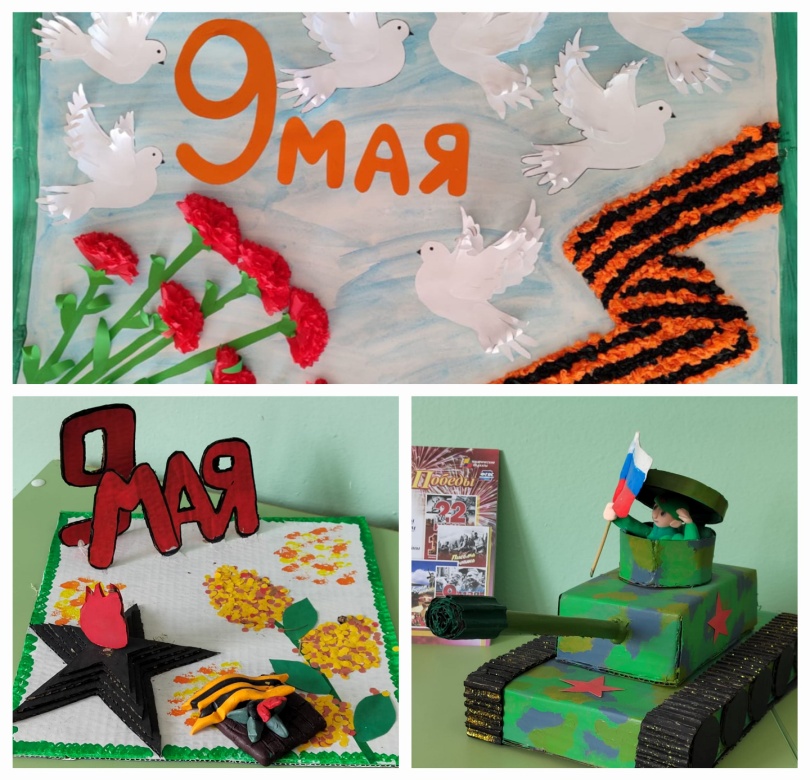 С  воспитанниками старших групп   было проведено интерактивное занятие «А на утро началась война». 
Была создана творческая мастерская по изготовлению поделок, посвящённых Дню победы
Для  формирования общего представления о Великой Отечественной войне был создан лэпбук, который оснащён активными игровыми вкладками, позволяющими  поддерживать интерес  детей к данной теме.
ДЛЯ  РЕБЯТ МЛАДШЕГО ВОЗРАСТА БЫЛИ ПРОВЕДЕНЫ ИГРЫ  И БЕСЕДЫ О ДРУЖБЕ, ОБ УВАЖЕНИИ К ПОЖИЛЫМ ЛЮДЯМ. 
ИГРОВЫЕ СИТУАЦИИ ПО ОЗНАКОМЛЕНИЮ С ВОЕННОЙ ТЕХНИКОЙ, РОДАМИ ВОЙСК И НАГРАДАМИ
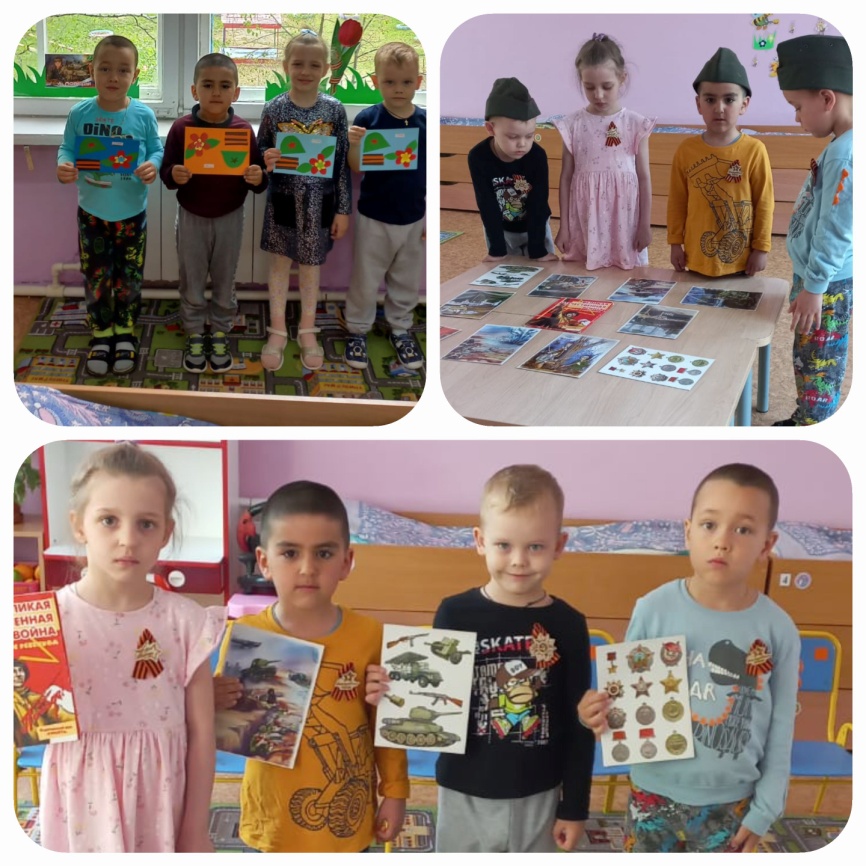 ДЛЯ ВОСПИТАННИКОВ ПОДГОТОВИТЕЛЬНЫХ ГРУПП ТАК ЖЕ БЫЛ ПРОВЕДЕНЫ ИНТЕРАКТИВЫ О ЗНАЧЕНИИ ВЕЛИКОЙ ОТЕЧЕСТВЕННОЙ ВОЙНЫ В ЖИЗН  КАЖДОГО ЧЕЛОВЕКА 
БЫЛИ ПРОВЕДЕНЫ ОЗНАКОМИТЕЛЬНЫЕ БЕСЕДЫ НА ТЕМЫ  «ЗАЩИТНИКИ ОТЕЧЕСТВА ОТ ДРЕВНЕЙ РУСИ ДО НАШИХ ДНЕЙ», «ДЕТИ ВО ВРЕМЯ ВОЙНЫ», «ВЕТЕРАНЫ В НАШЕЙ СЕМЬЕ»
И В ЗАВЕРШЕНИИ ОРАГНИЗОВАНЫ ЭКСКУРСИИ К ПАМЯТНЫМ МЕМОРИАЛАМ ДЛЯ ВОЗЛОЖЕНИЯ ЦВЕТОВ И ПРИОБЩЕНИЯ К КУЛЬТУРНОМУ И ПАМЯТНОМУ НАСЛЕДИЮ СВОЕЙ МАЛОЙ РОДИНЫ.